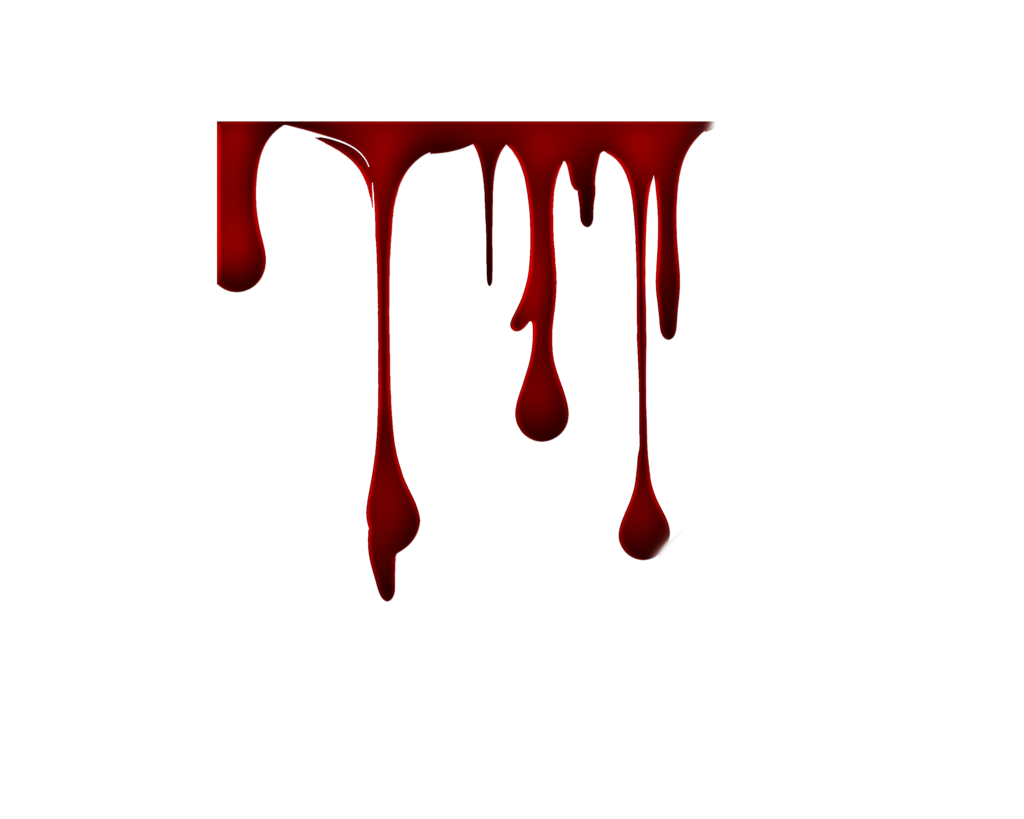 BCH 471Biochemistry of Blood
Nora Aljebrin
Email: naljebrin@ksu.edu.sa
Website: www.fac.ksu.sa/naljebrin
Office: Building 5 , 3rd floor, 304
Course Outline
Course Outline
Course Outline
Course Assessment
Midterm Exam dates
Mid 1:   7/2/1441
Mid 2:    13/3/1441
Mid 1             14 marks
Mid 2                 14 marks
Homework       2   marks
Lab                     30 marks
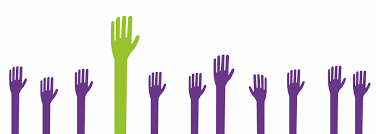 Total                   60 marks
Final                   40 marks
References
Harpers illustrated biochemistry 25th edition. Robert K. Murray; Darly K. Granner; Victor W  Rodwel

 Principles of Biochemistry: Mammalian Biochemistry 7th edition. Emil L. Smith, Robert L.HILL, I Robert Lehman, Robert J. Lefkowitz, Philip Handler, Abraham White.

Basic Histology: Text and Atlas 11th edition. Luiz Carlos Juqueria, Jose Carneiro

Tietz Fundamentals of Clinical Chemistry Carl A. Burti, Edward R. Ashwood, David E. Bruns